THỨ TƯ
SAU CHÚA NHẬT XVIII
THƯỜNG NIÊN
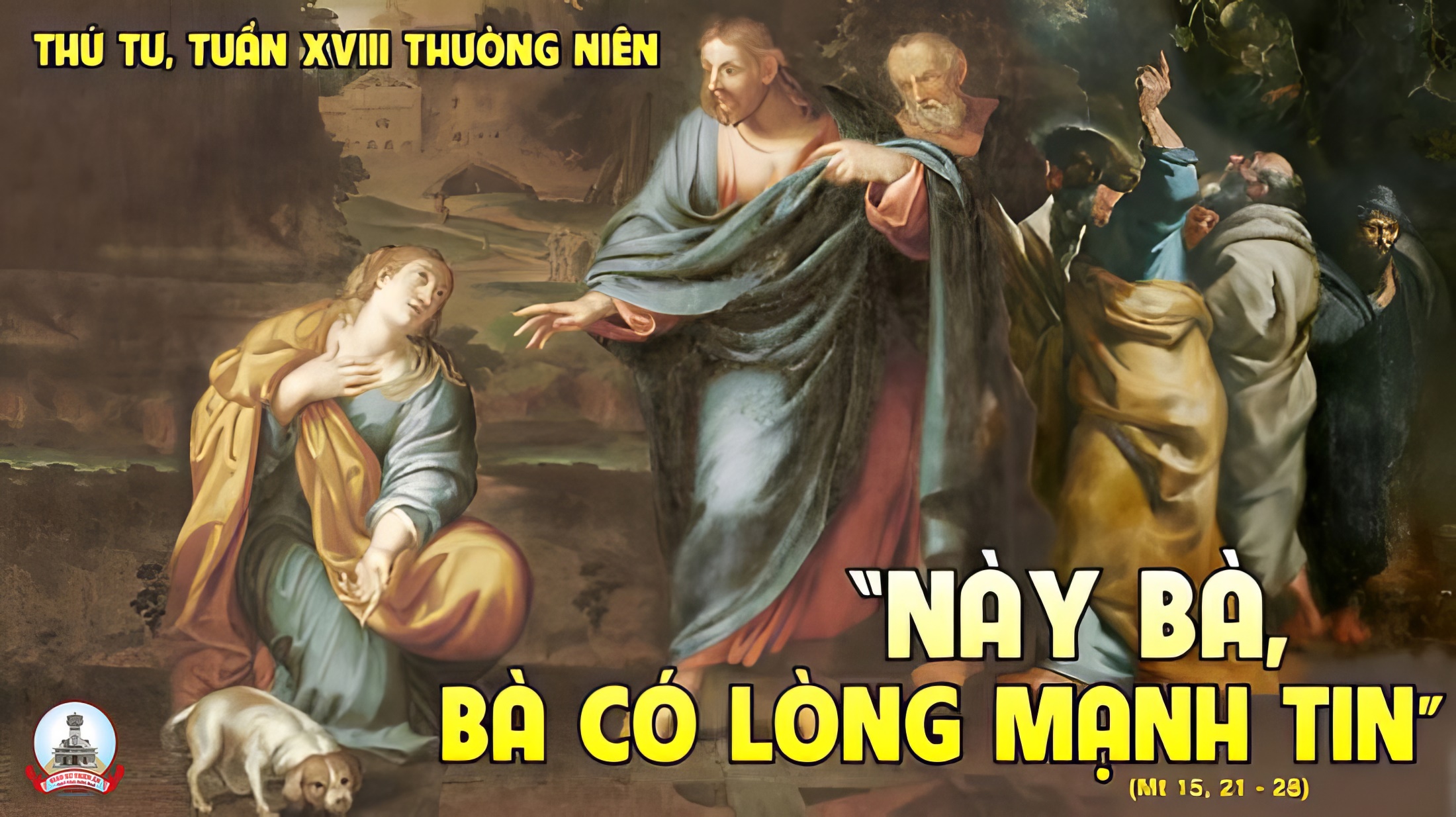 Ca Nhập LễCẤT TIẾNG HÁT LÊNAnh Tuấn
ĐK: Nào cùng cất tiếng hát vang lên. Nào cùng cất tiếng hát vang lên. Chúc khen và cảm tạ tình Chúa đã yêu thương loài người chúng ta.
Tk1: Chúa đã ban Ngôi Lời cho thế gian. Và Ngài đã đến sống như muôn người và Ngài mở lối dẫn ta lên Trời đường lên Trời là cuộc sống yêu thương.
ĐK: Nào cùng cất tiếng hát vang lên. Nào cùng cất tiếng hát vang lên. Chúc khen và cảm tạ tình Chúa đã yêu thương loài người chúng ta.
Tk2: Chúa Thánh Linh luôn hằng ban thánh ân. Ngài là nguồn sáng giữa đêm gian trần Ngài hằng dìu dắt dẫn đưa ta hoài tình yêu Ngài làm rực sáng tim ta.
ĐK: Nào cùng cất tiếng hát vang lên. Nào cùng cất tiếng hát vang lên. Chúc khen và cảm tạ tình Chúa đã yêu thương loài người chúng ta.
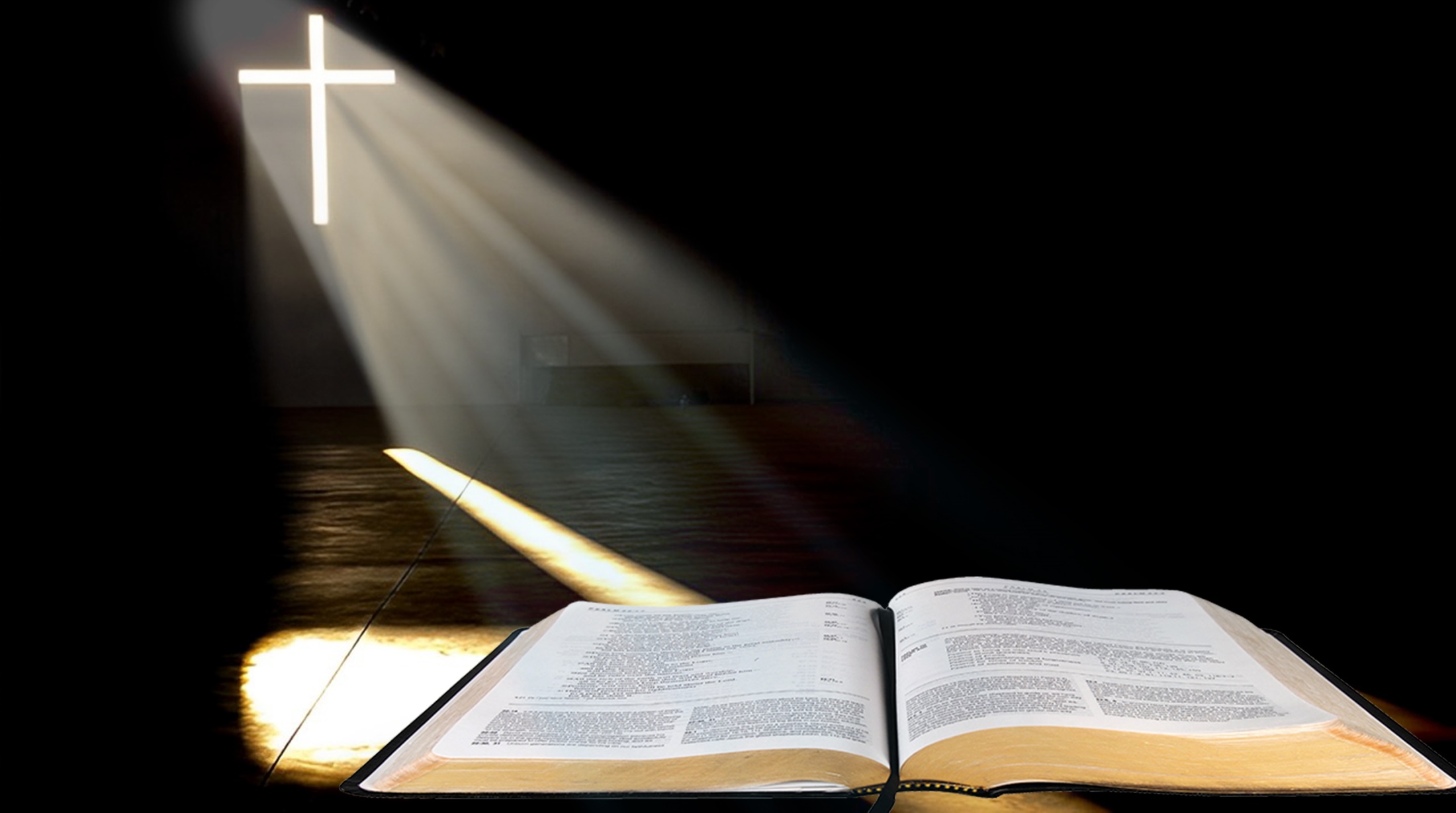 Bài đọc 1
Ta đã yêu ngươi bằng mối tình muôn thuở.
Bài trích sách ngôn sứ Giê-rê-mi-a.
Đáp ca:
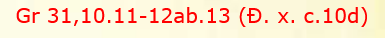 Chúa canh giữ chúng ta, như mục tử canh giữ đàn chiên.
Alleluia-Alleluia:
Vị ngôn sứ vĩ đại đã xuất hiện giữa chúng ta, và Thiên Chúa đã viếng thăm dân Người.
Alleluia:
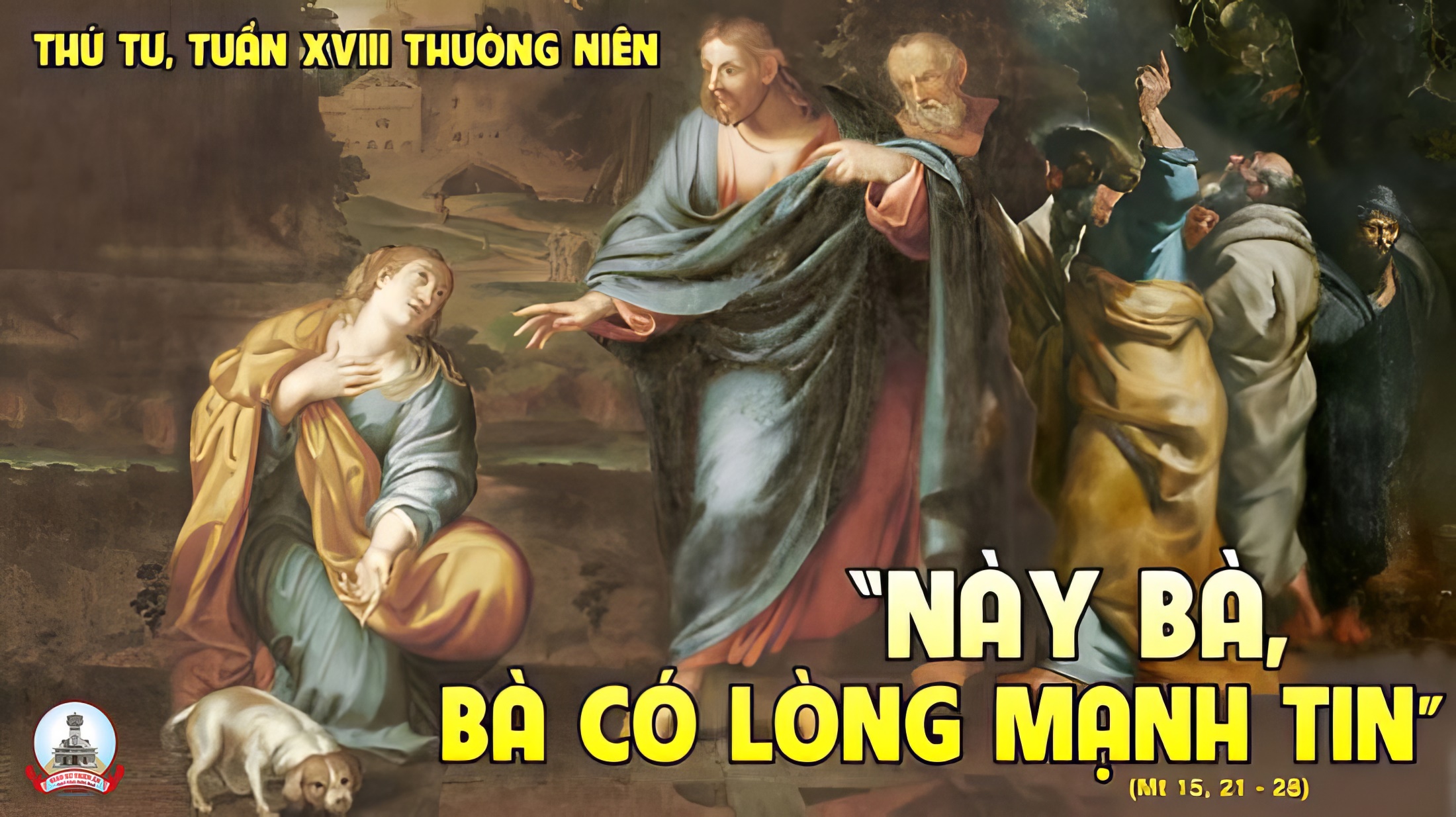 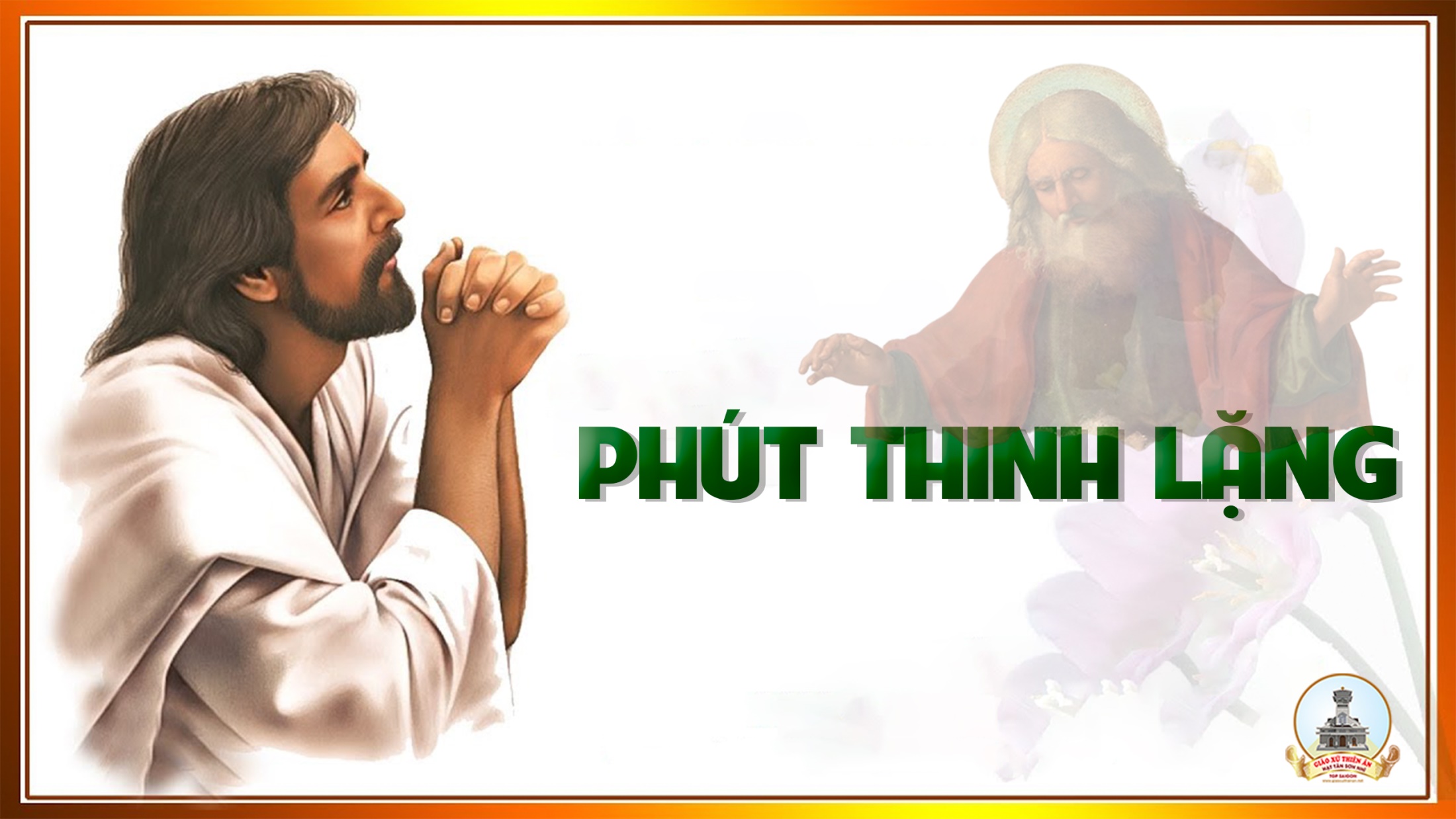 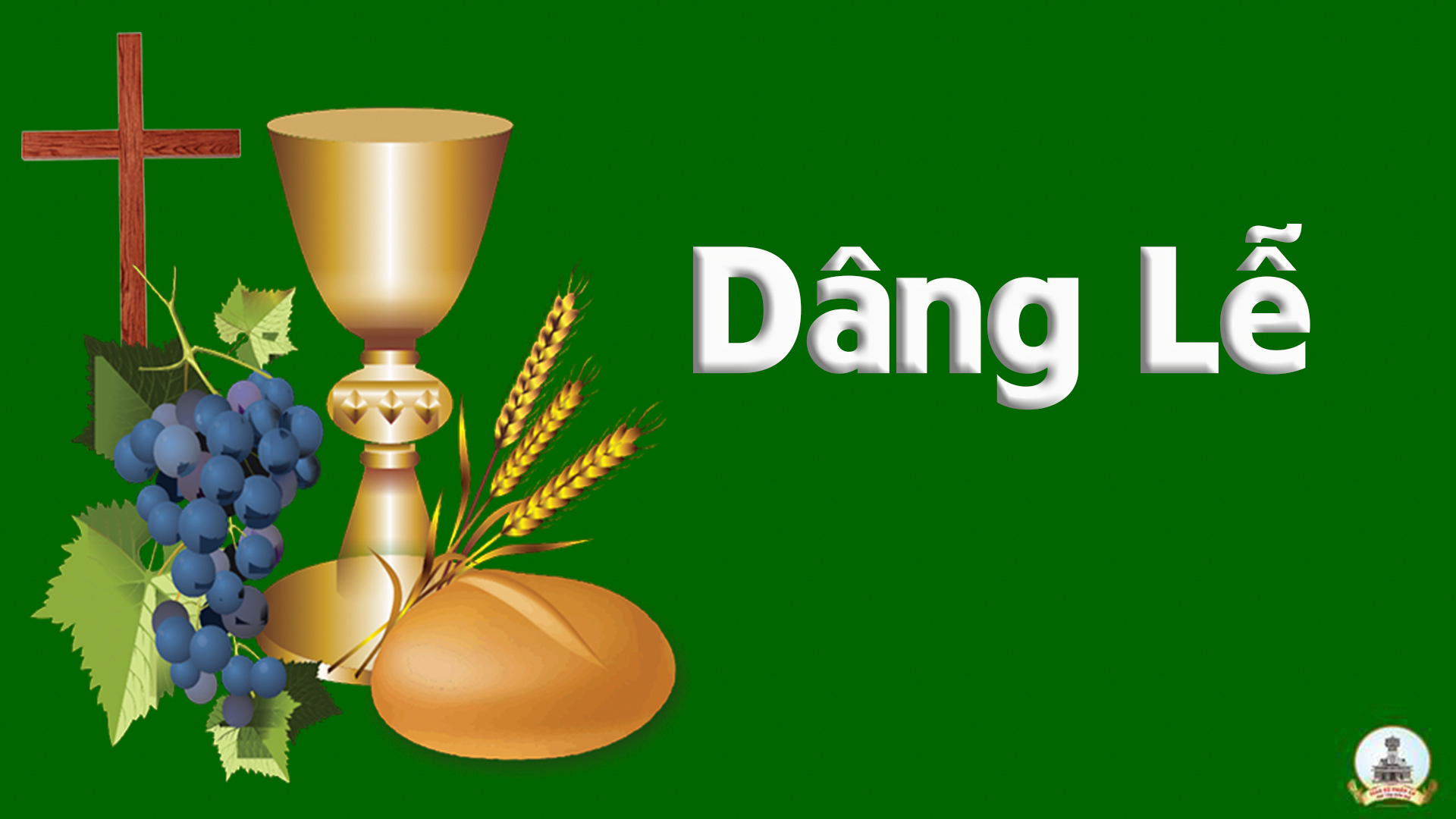 DÂNG LÊN CHÚAPhanxicô
Tk1: Dâng lên Chúa bánh thơm ly rượu nồng, dâng lên Ngài tiếng hát hòa lệ rơi. Dâng môi cười nắng sớm, dâng tiếng thở đêm dài, dâng lên Ngài tháng ngày bước trong đời.
Đk: Nguyện dâng tương lai ngày mai, tình thương của Chúa dẫn con đi. Tình thương đưa con vút cao qua bao tháng năm không xót xa niềm đau.
Tk2: Dâng lên Chúa tháng năm trên trần gian. Đây mưa chiều, nắng sớm, sương trời đêm. Dâng vui buồn sẽ đến, dâng sướng khổ qua rồi. Dâng lên trời trót một kiếp con người.
Đk: Nguyện dâng tương lai ngày mai, tình thương của Chúa dẫn con đi. Tình thương đưa con vút cao qua bao tháng năm không xót xa niềm đau.
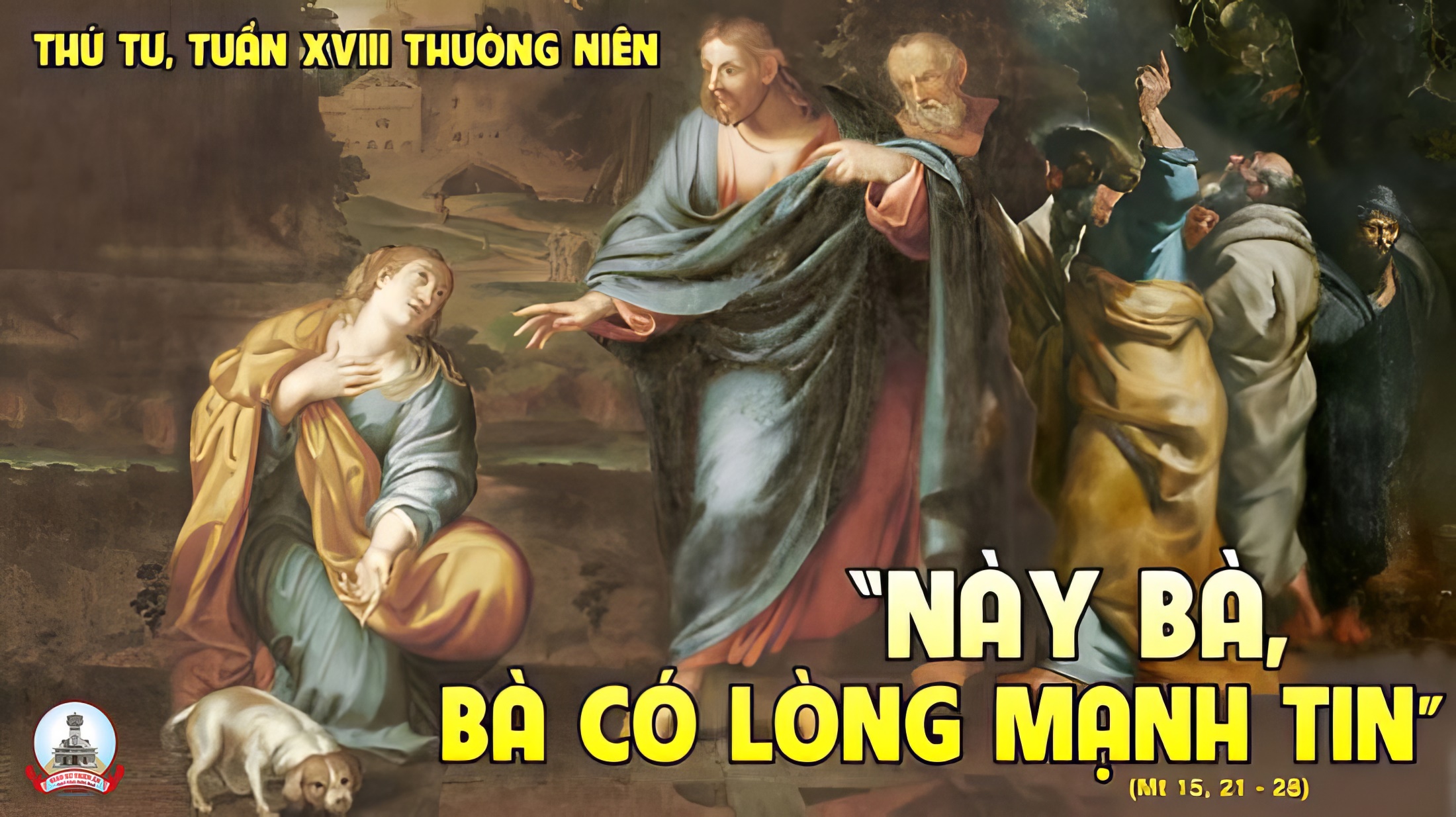 Ca Nguyện Hiệp LễSớt Chia Phận Người Nguyễn Hùng Cường
Tk1: Từng ngày đêm lắng lo muộn phiền với đắng cay có những lúc tim con nhói lên niềm đau. Chờ ngày mai nắng lên, nhọc nhằn thôi sẽ quên, Chúa đã đến bên con sớt chia phận người.
Đk: Chúa đã đến với thế nhân cuộc đời, Chúa đã sống với thân phận loài người. Những khốn khó đớn đau cuộc đời này, Chúa gánh vác với con từng phút giây.
Tk2: Đường trần gian Chúa ơi ngàn chông gai khắp nơi, lúc yếu đuối cô đơn biết trông cậy ai? Nhìn lên thánh giá kia Ngài giang tay đỡ nâng, những khốn khó chông gai bước không ngại ngần.
Đk: Chúa đã đến với thế nhân cuộc đời, Chúa đã sống với thân phận loài người. Những khốn khó đớn đau cuộc đời này, Chúa gánh vác với con từng phút giây.
Tk3: Đường tương lai khuất xa trùng khơi như lũng sâu Chúa dẫn lối cho con bước trong bình an. Tình yêu sẽ nở hoa, ngàn gian nguy sẽ qua, Chúa vẫn bước bên con sớt chia phận người.
Đk: Chúa đã đến với thế nhân cuộc đời, Chúa đã sống với thân phận loài người. Những khốn khó đớn đau cuộc đời này, Chúa gánh vác với con từng phút giây.
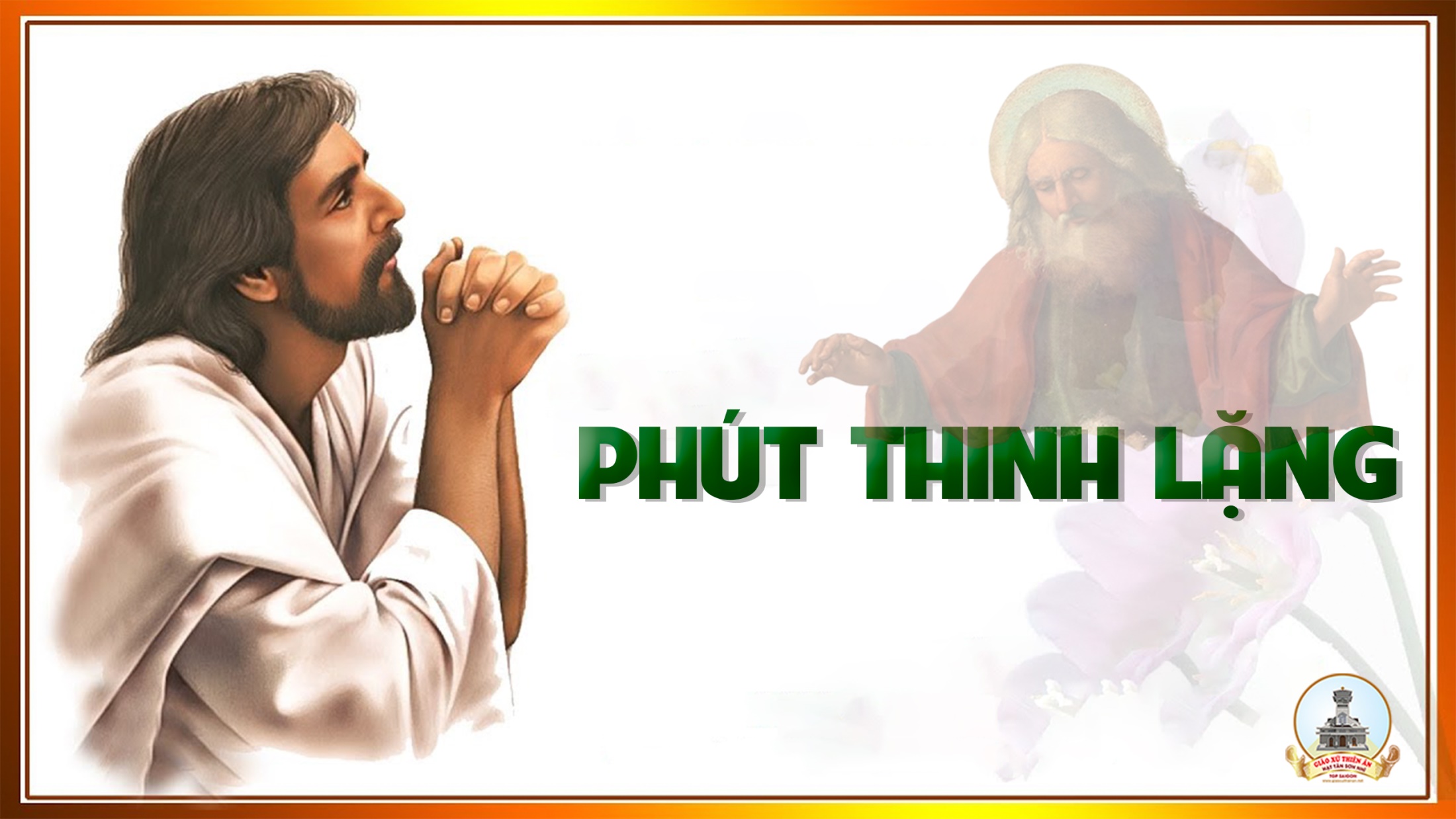 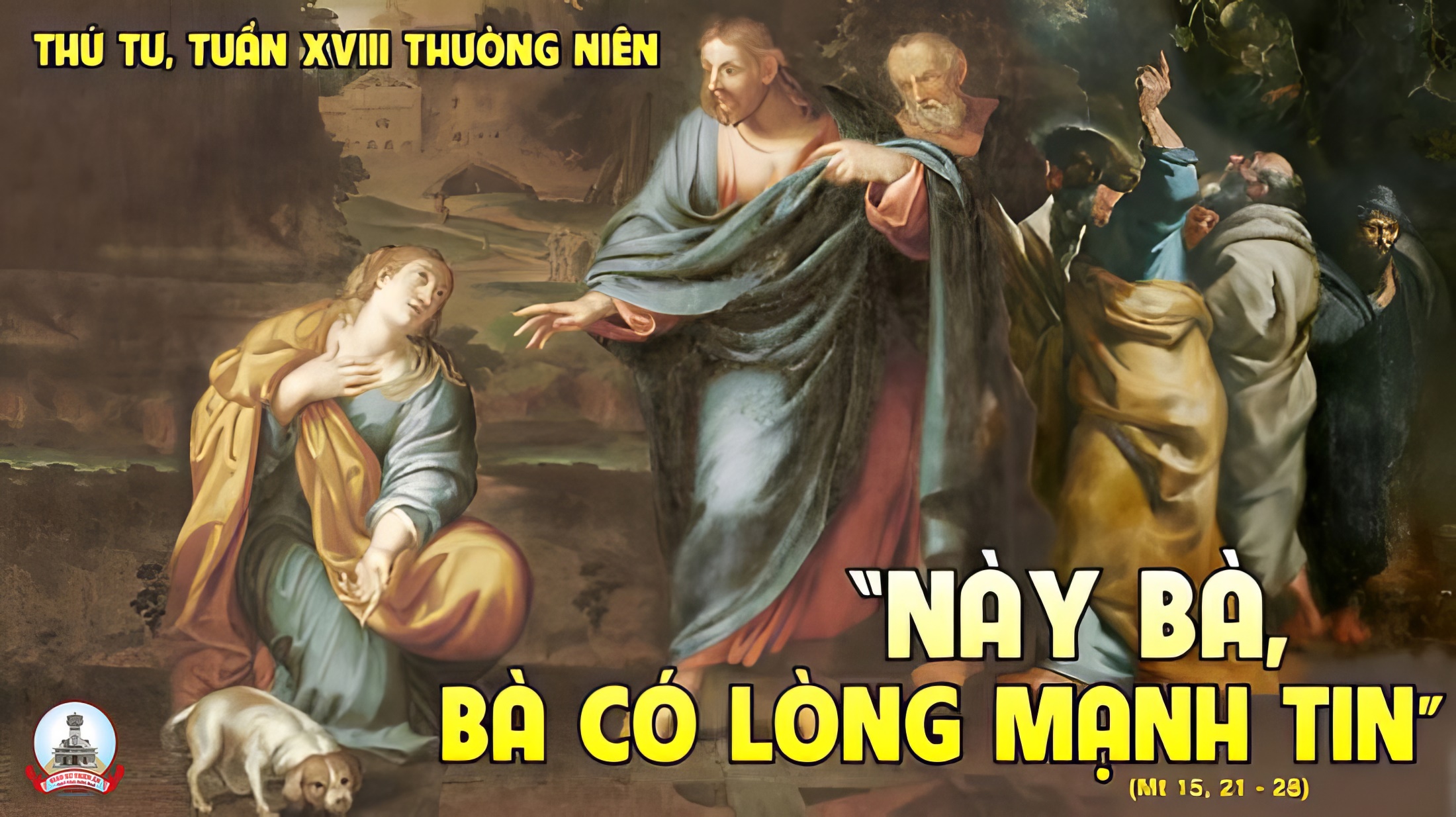 Ca Kết LễVỀ BẾN THIÊN ĐÀNGMinh Đệ
ĐK: Nguyện xin Thánh cả Giu-se quyền cao sang, rầy đang no đầy ơn phúc trên ngai vàng. Cứu giúp chúng con thế trần lầm than. Ngày đêm mong về quê yên vui phúc nhàn.
TK2:  Dạt dào trên sóng con luôn vững tâm cậy trông. Đời con đang sống xin cho hồn con trắng trong. Lạy Cha khắp trong trần gian đâu thấy những ngày bình yên. Xin Cha thương dắt con về bến yên vui Thiêng Đàng.
ĐK: Nguyện xin Thánh cả Giu-se quyền cao sang, rầy đang no đầy ơn phúc trên ngai vàng. Cứu giúp chúng con thế trần lầm than. Ngày đêm mong về quê yên vui phúc nhàn.
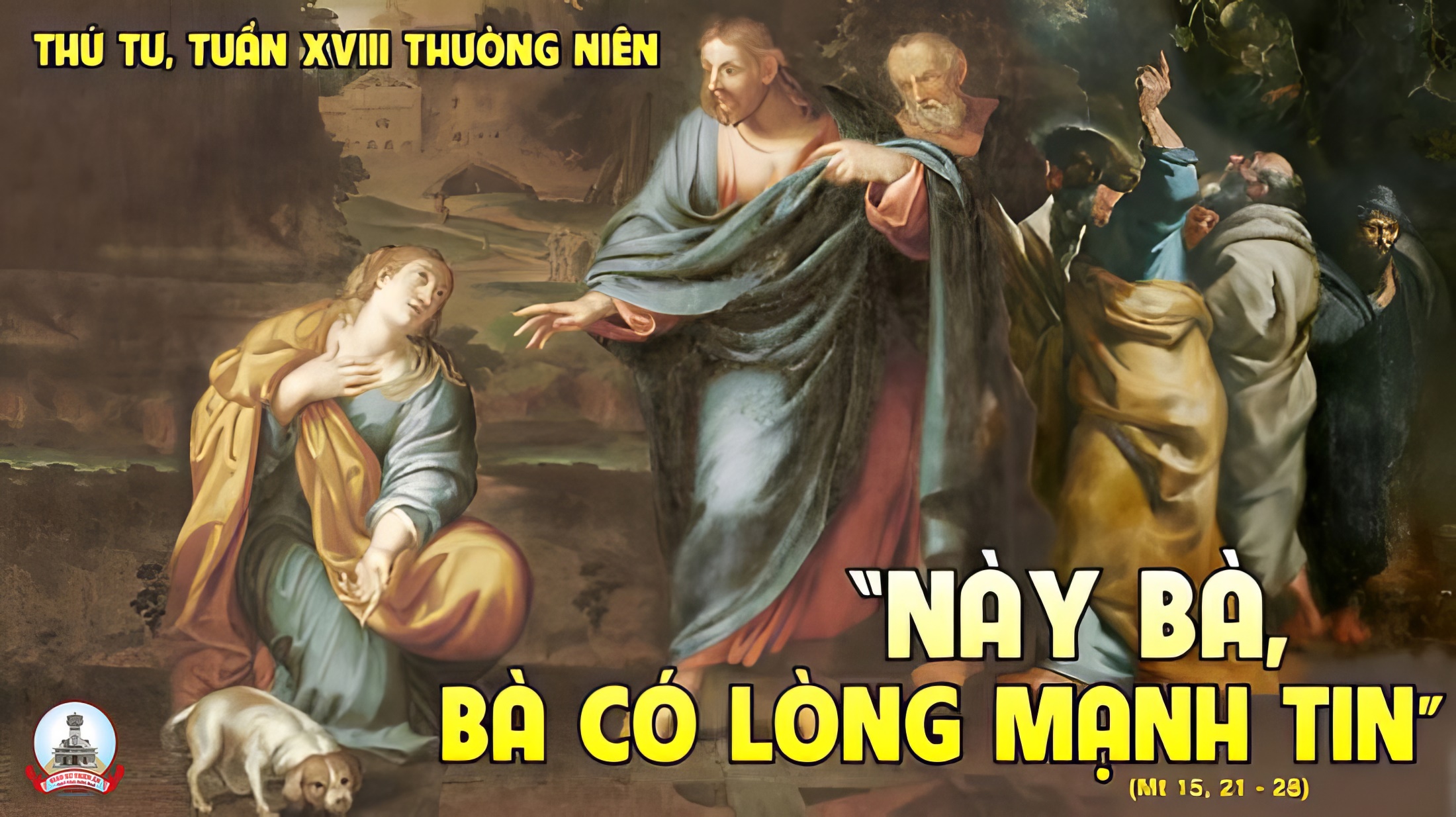